Характеристика основных арбитражных центров
Подготовила студентка 4 курса группы ЮЮГ-413 Прибылова Ангелина
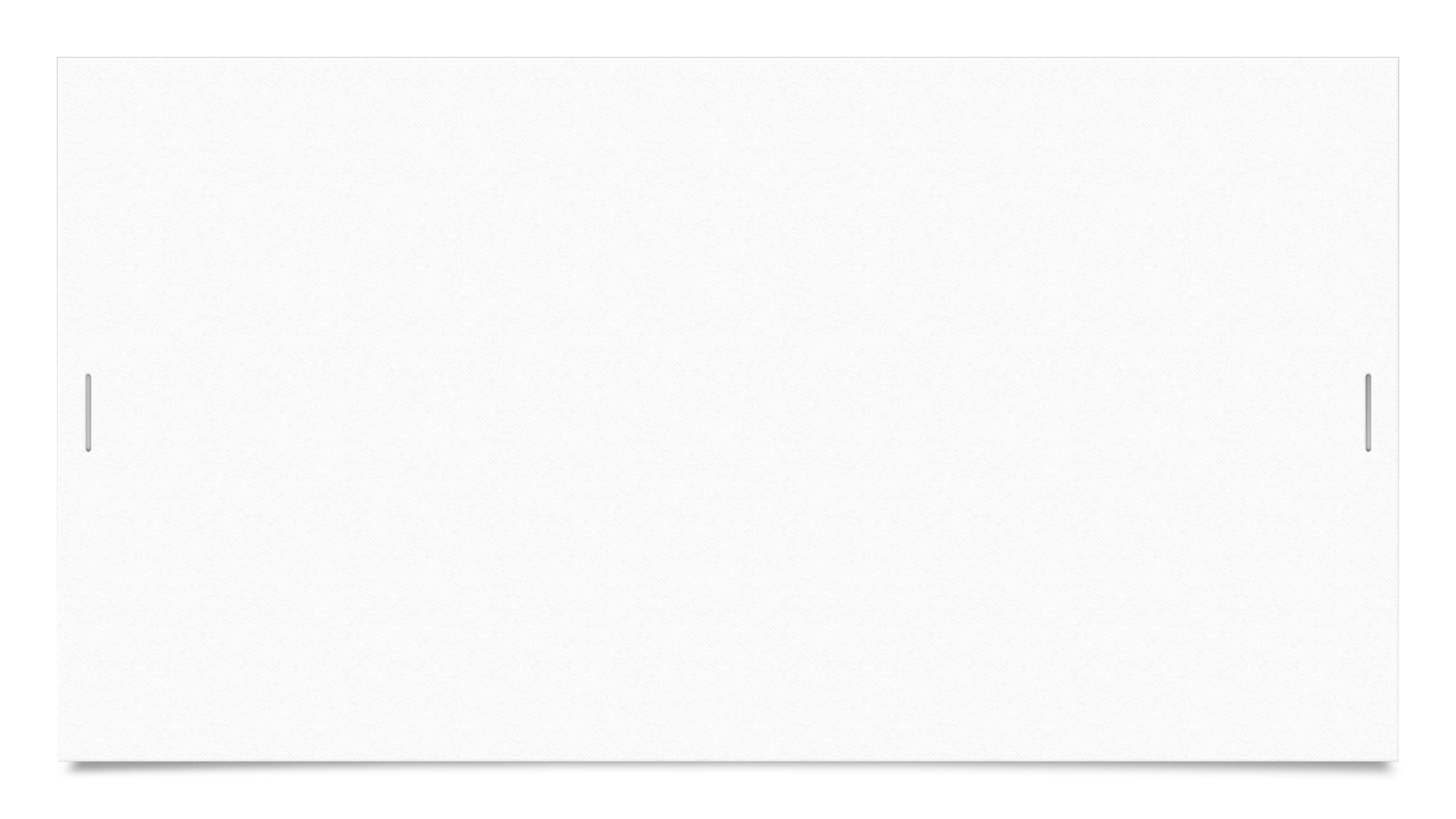 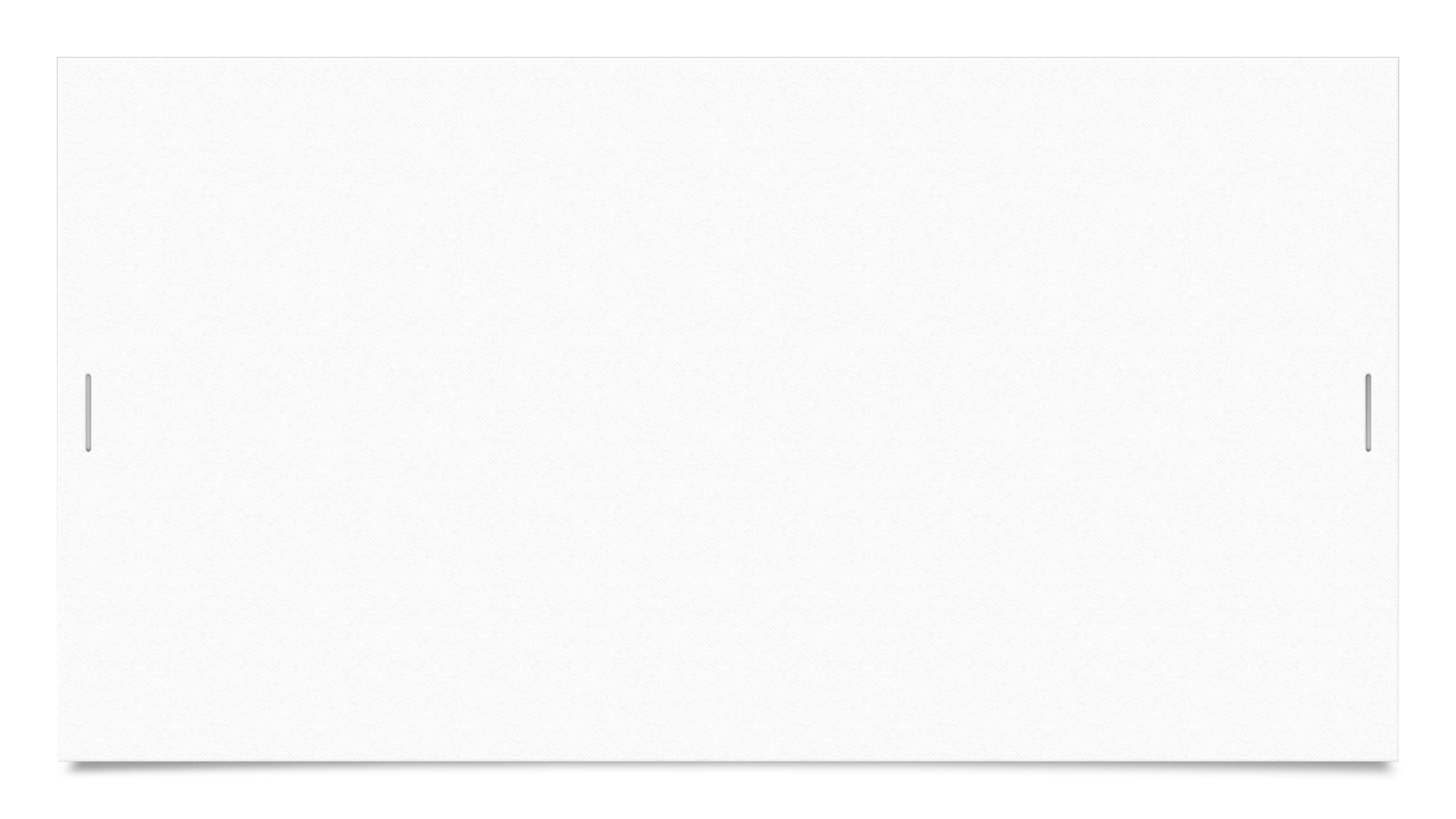 Рассмотрим краткую характеристику основных арбитражных центров мира, которая важна с точки зрения ориентации в перечне мировых арбитражных институтов, оказывавших на протяжении длительного времени существенное влияние на формирование позитивной оценки деятельности международного коммерческого арбитража как альтернативного способа разрешения внешнеэкономических споров.
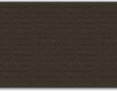 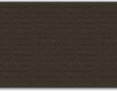 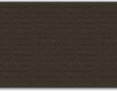 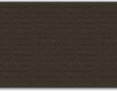 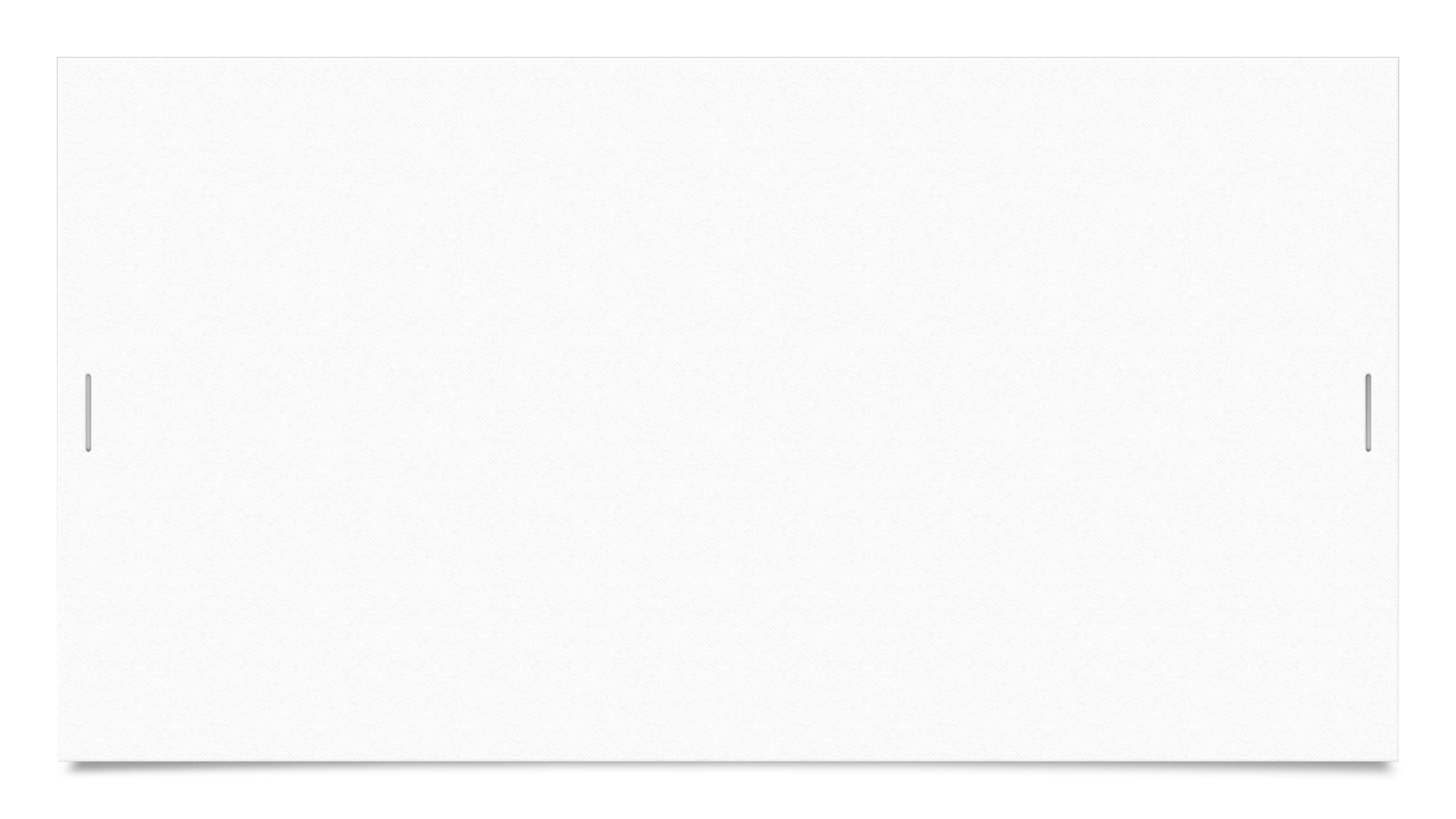 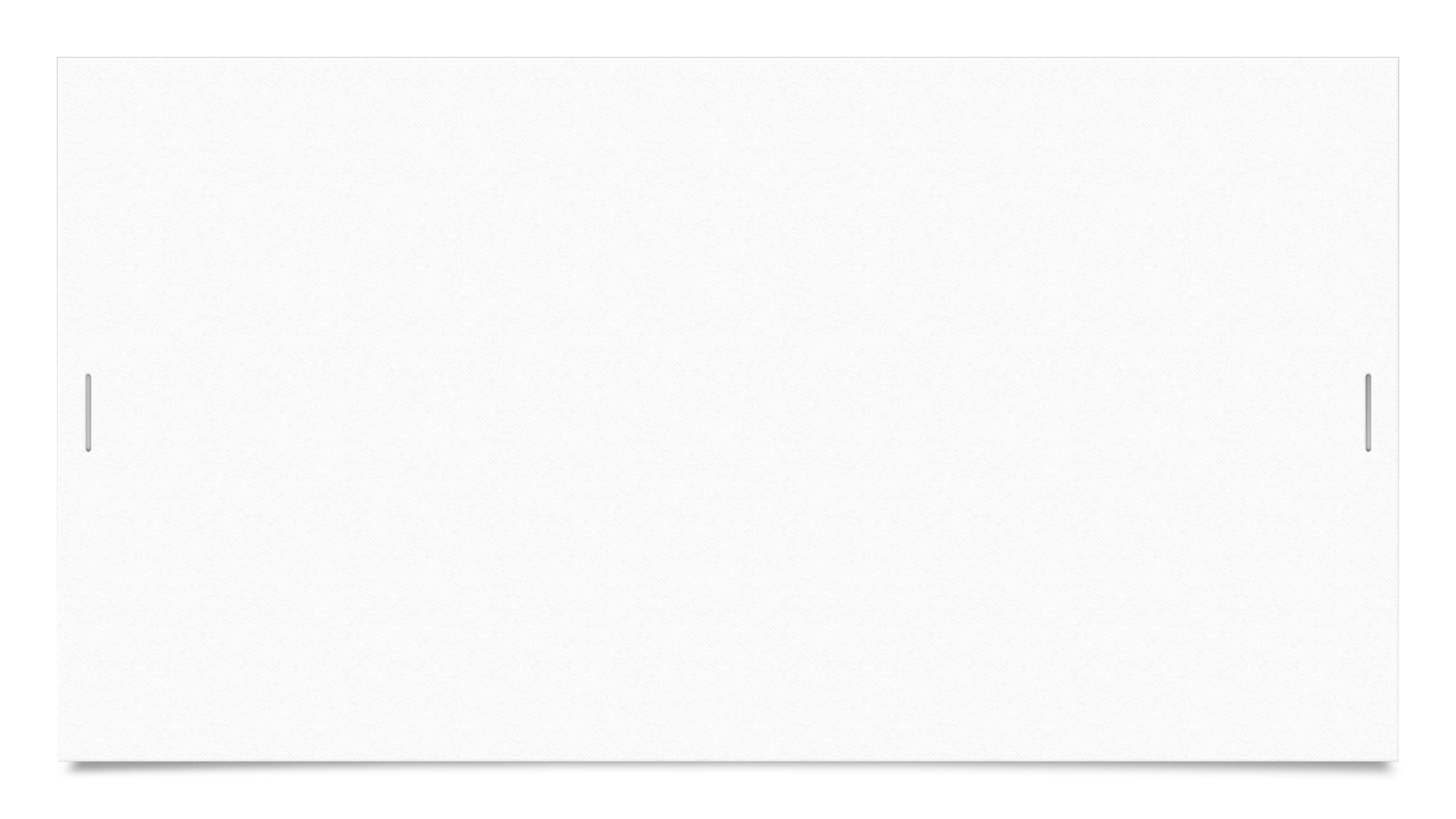 Лондонский Международный Третейский суд (London Court of International Arbitration — LCIA)
Был создан в 1892 г. LCIA — это компания с ограниченной ответственностью. Его учредители — Муниципальный совет Сити, Лондонская Торгово-промышленная палата и Институт арбитров. Политика LCIA определяется Правлением директоров. Его 26 членов тщательно подбираются, что обеспечивает надлежащий баланс ведущих практикующих юристов, представляющих важнейшие торговые регионы мира. 
Спецификация — споры из валютно-финансовых операций и чистых внешнеторговых операций (поставок, взаимных сделок).
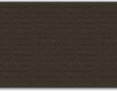 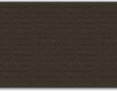 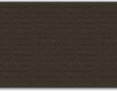 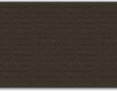 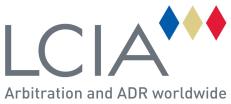 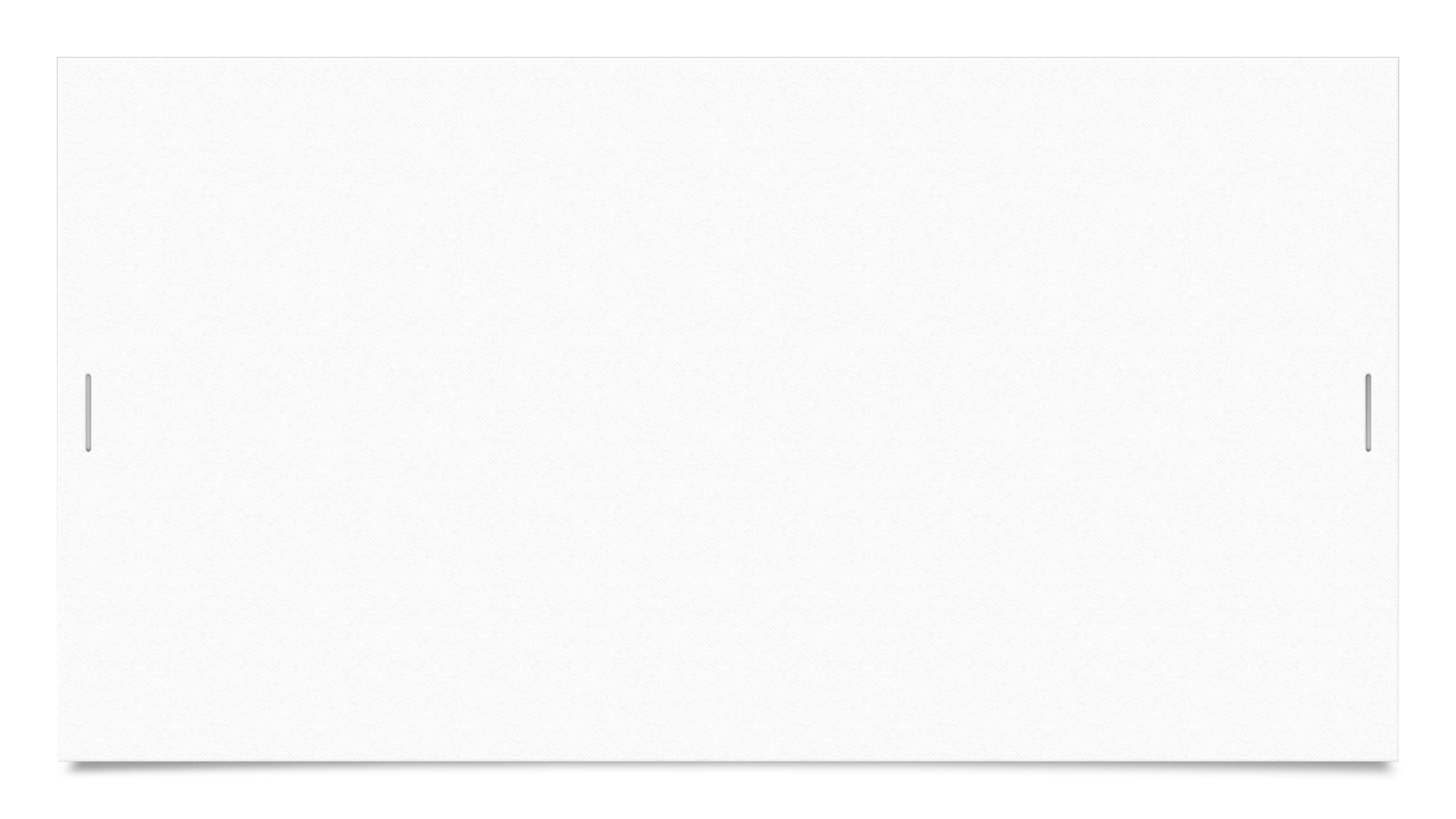 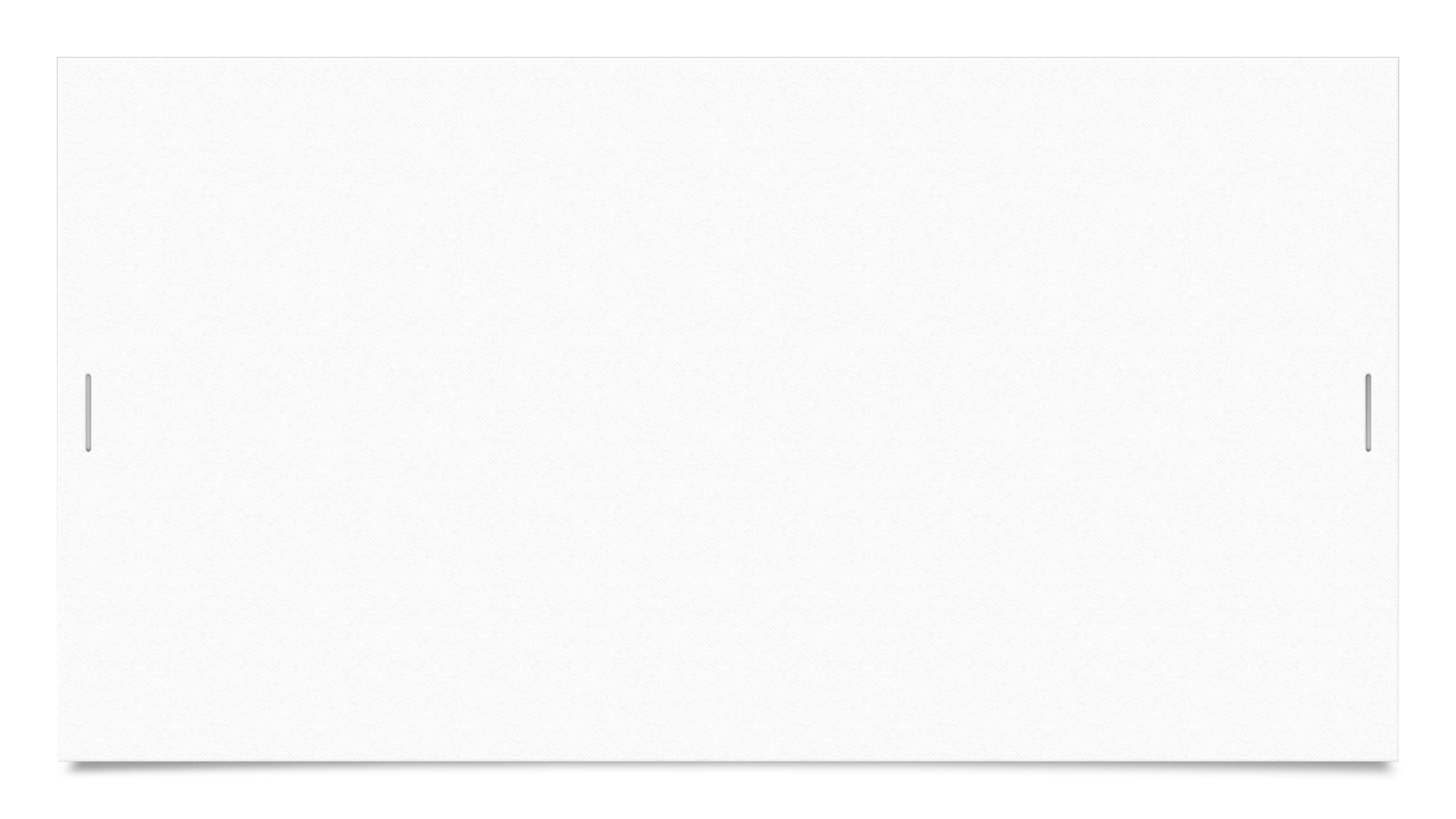 Арбитражный институт Торговой палаты Стокгольма (The Arbitration Institute of the Stockholm Chamber of Commerce — SCC)
Орган, обеспечивающий третейское разрешение как внутренних, так и международных споров. Его Регламент может применяться и при арбитражном разбирательстве за пределами Швеции. Арбитраж в Швеции вообще имеет длительную богатую историю, которая обеспечила уже к 1929 г. — моменту принятия первого закона об арбитраже — безусловное признание независимости третейского суда. 
Стоит заметить, что практика высоко профессиональных разбирательств обусловила то, что до 1999 г. — года принятия новых закона об арбитраже (далее — шведский закон) и Регламента Института — и по сей день решение арбитража подлежит пересмотру лишь в случае отклонения от процедуры, установленной арбитражным соглашением сторон. В этом институциональном арбитраже ценят и следят за соблюдением стандартов справедливого предоставления возможности изложения позиции стороны.
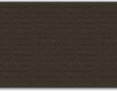 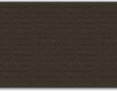 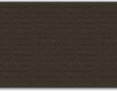 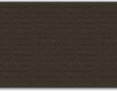 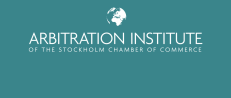 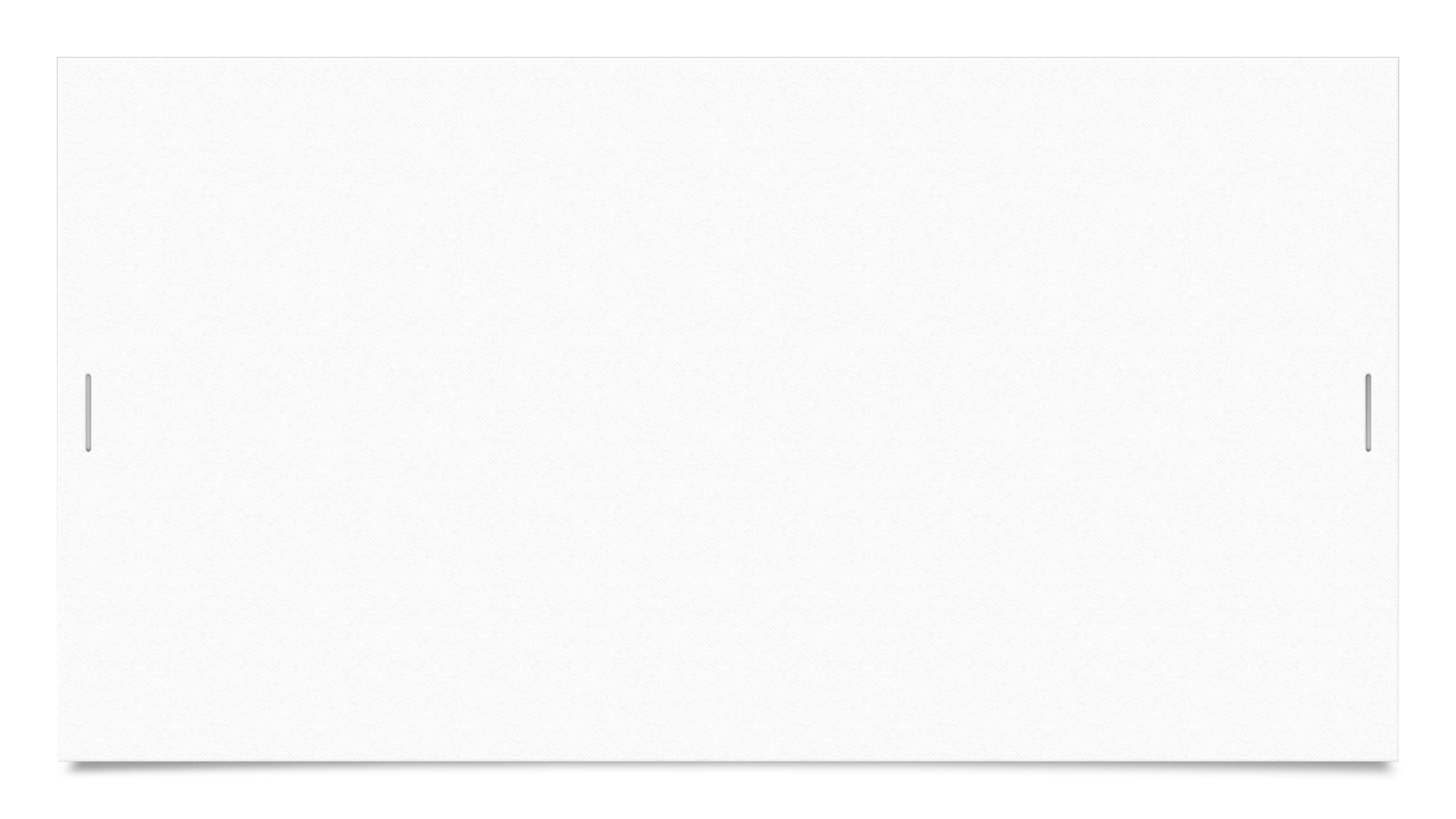 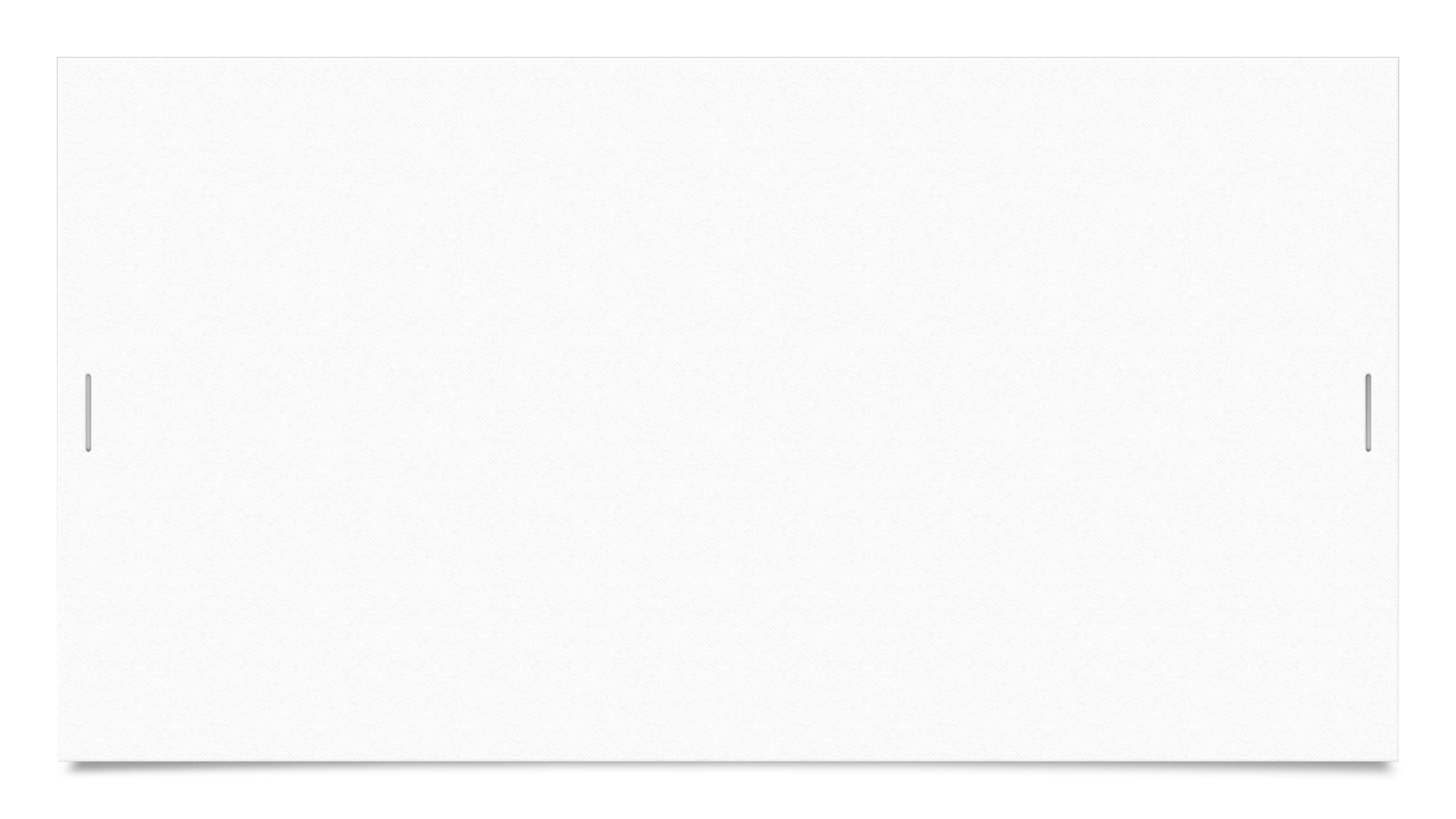 Решения традиционно являются окончательными и исключительными, что служит основой политики Швеции в этой области. Специализации как таковой нет, потому что Институт предоставляет высококвалифицированных специалистов для разрешения всех споров, составляющих его компетенцию. Однако можно отметить сильную тягу к прецедентам при формировании аналогий.
С 1 января 2010 г. действует новый Арбитражный регламент арбитражного Института Торговой палаты Стокгольма 2010 г.
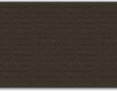 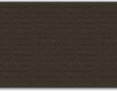 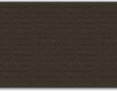 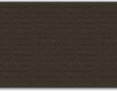 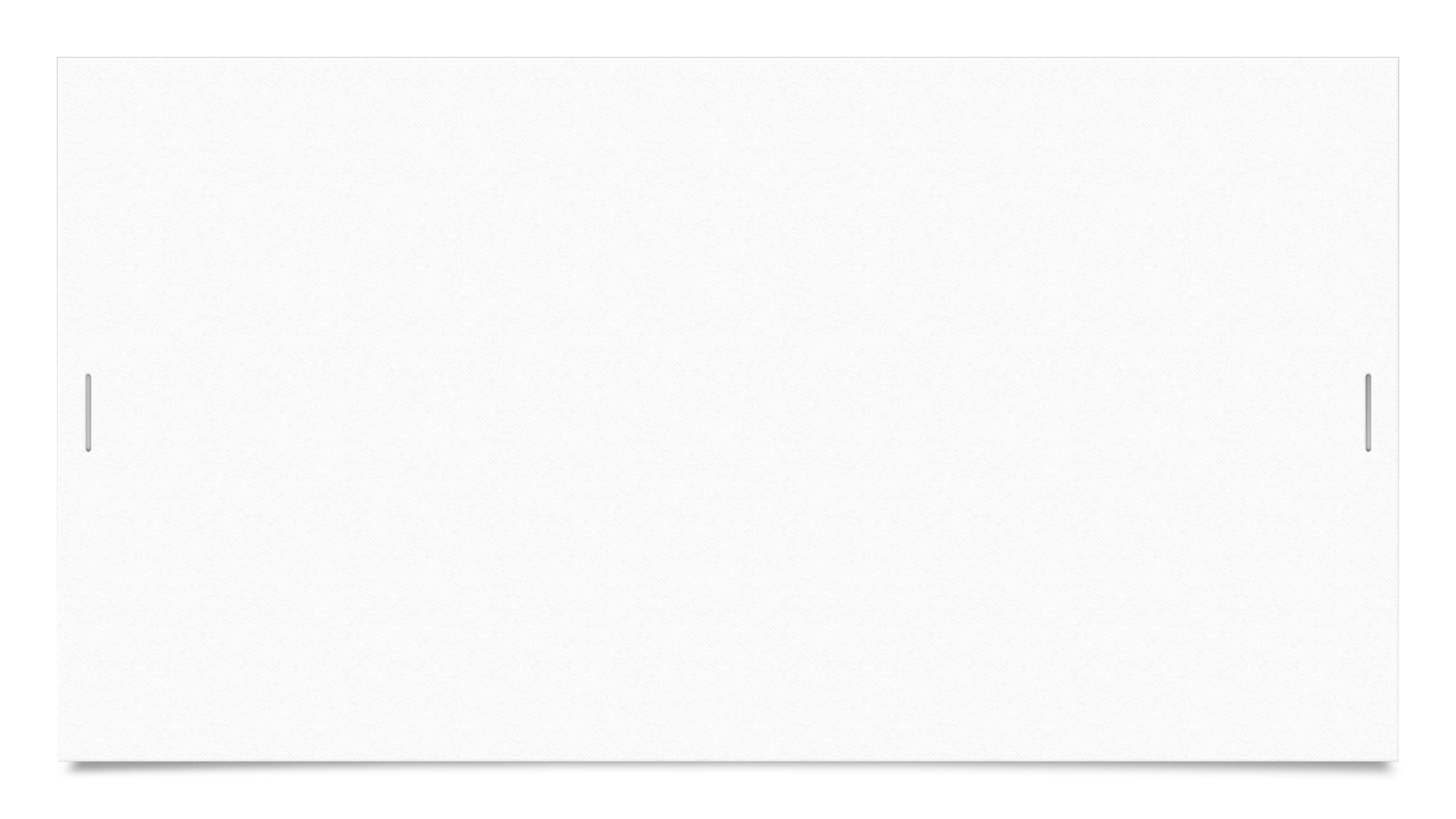 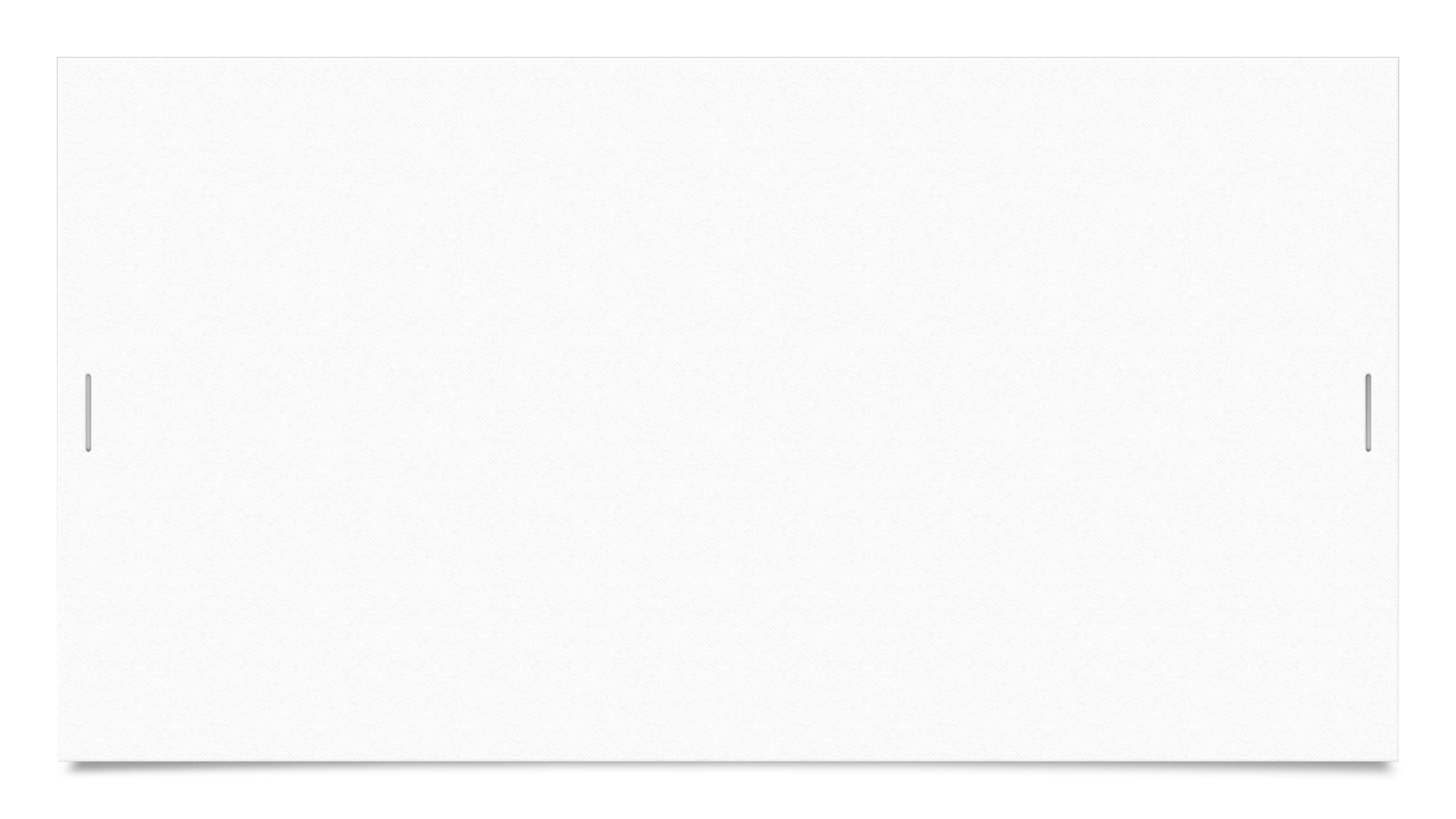 Американская арбитражная ассоциация (American Arbitration Association — AAA).
Является Авторитетной некоммерческой организацией, предоставляющей возможность альтернативного рассмотрения споров международного и внутреннего характера с 1926 г.
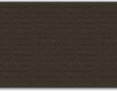 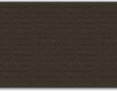 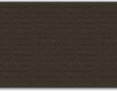 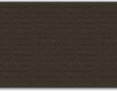 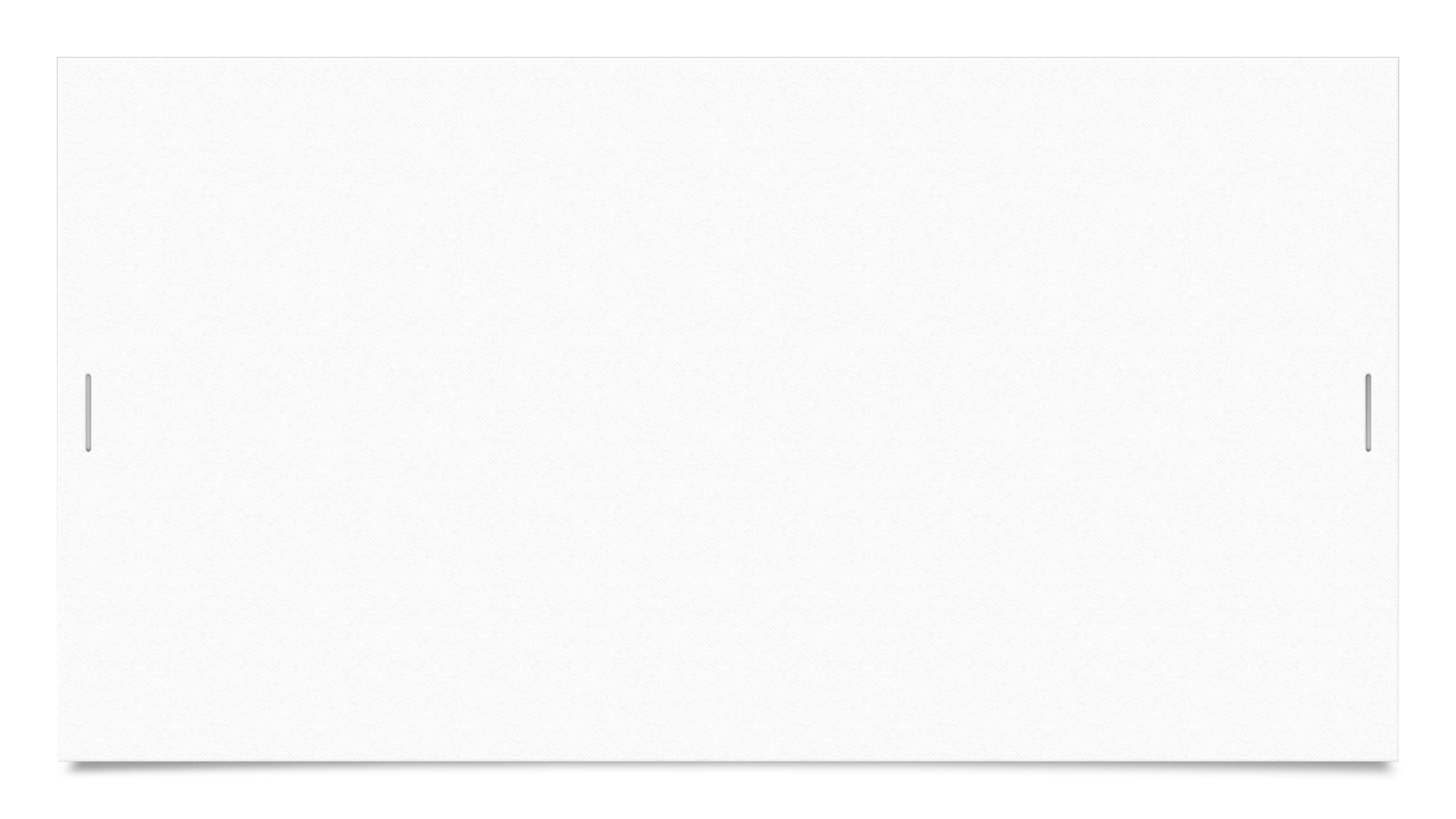 Имея широкую сеть представительств в США и во всем мире, ААА обеспечивает оказание услуг по альтернативному разрешению споров, в том числе на основании отдельного Регламента, посредством процедуры международного арбитражного разбирательства. 
Список арбитров ААА включает более 20 тыс. квалифицированных специалистов в различных сферах современной предпринимательской деятельности: капитальном строительстве, банковском деле, страховом деле, торговле, перевозках и т.д.
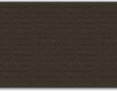 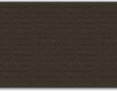 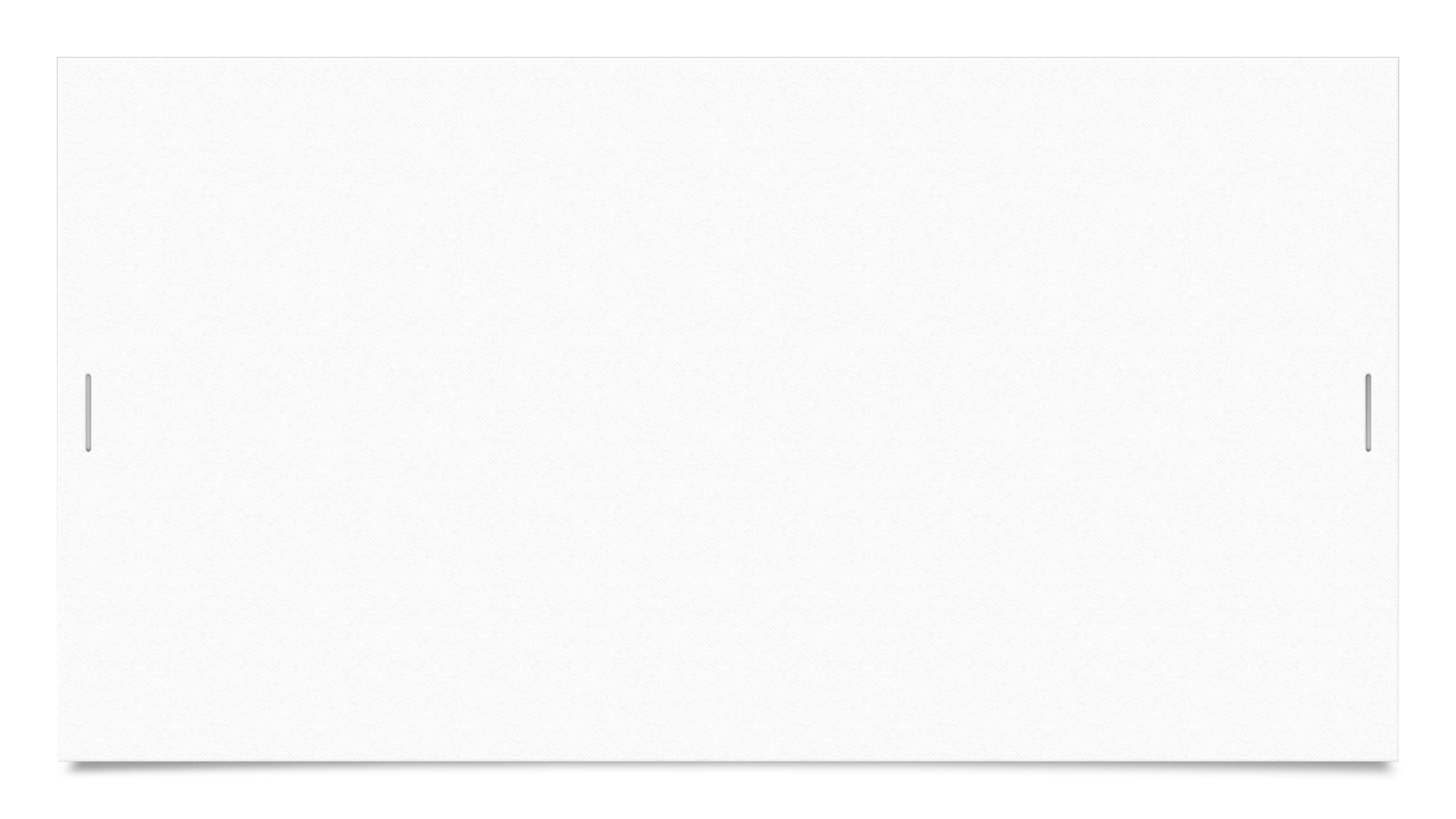 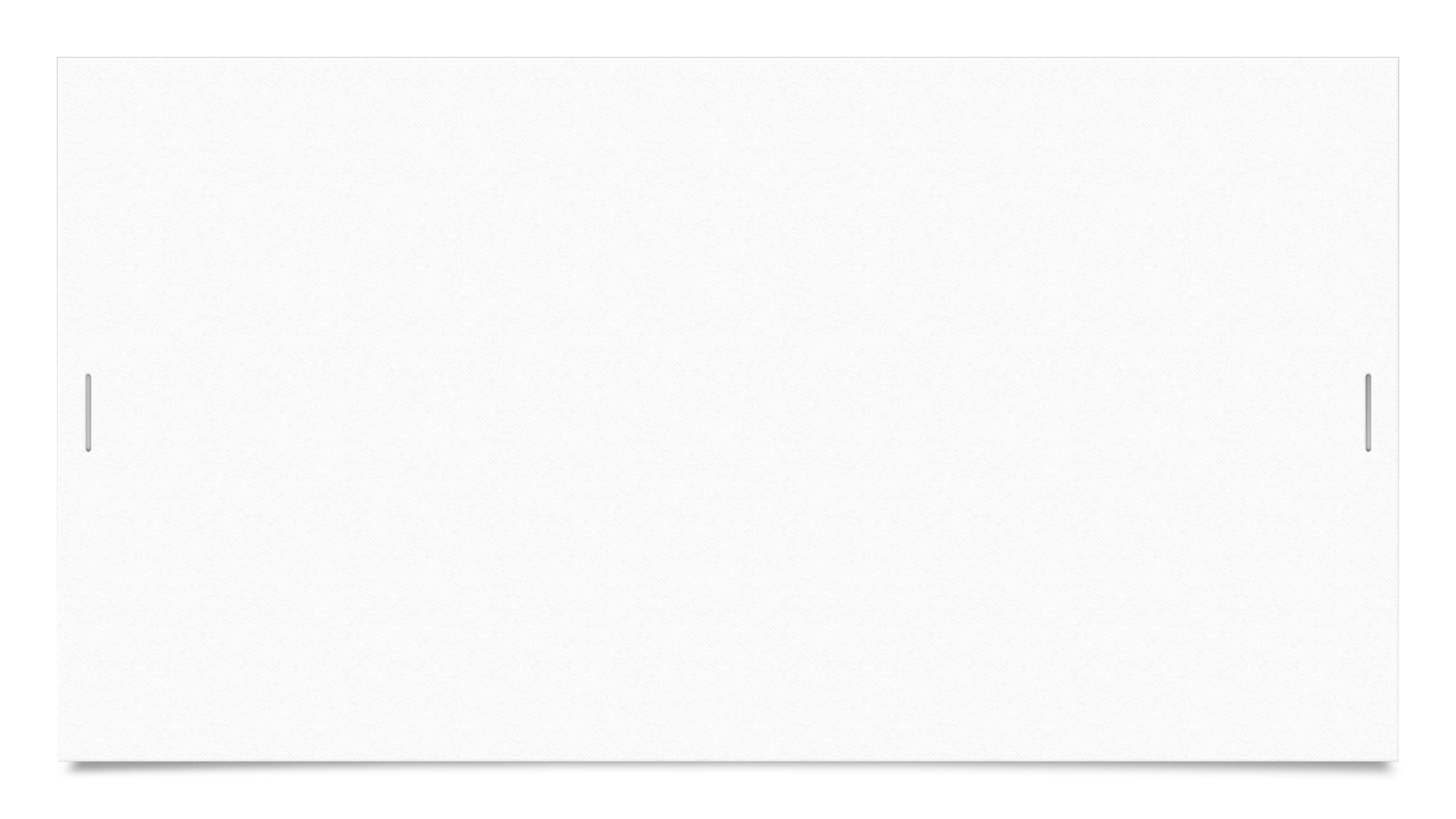 ААА рекомендует использовать исходя из особенностей конкретного дела шесть модельных арбитражных «оговорок», четыре модельные оговорки для многопланового сотрудничества. По соглашению между Торгово-промышленной палатой РФ, Американской арбитражной ассоциацией и Стокгольмской торговой палатой в 1992 г. была согласована особая «Факультативная арбитражная оговорка для использования в контрактах в сфере российско-американской торговли и инвестиций». Арбитражное соглашение о передаче спора в ААА предоставляет сторонам исключительную возможность подчинить арбитров особому моральному кодексу ААА.
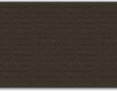 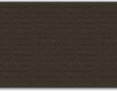 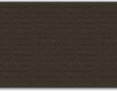 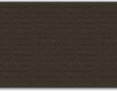 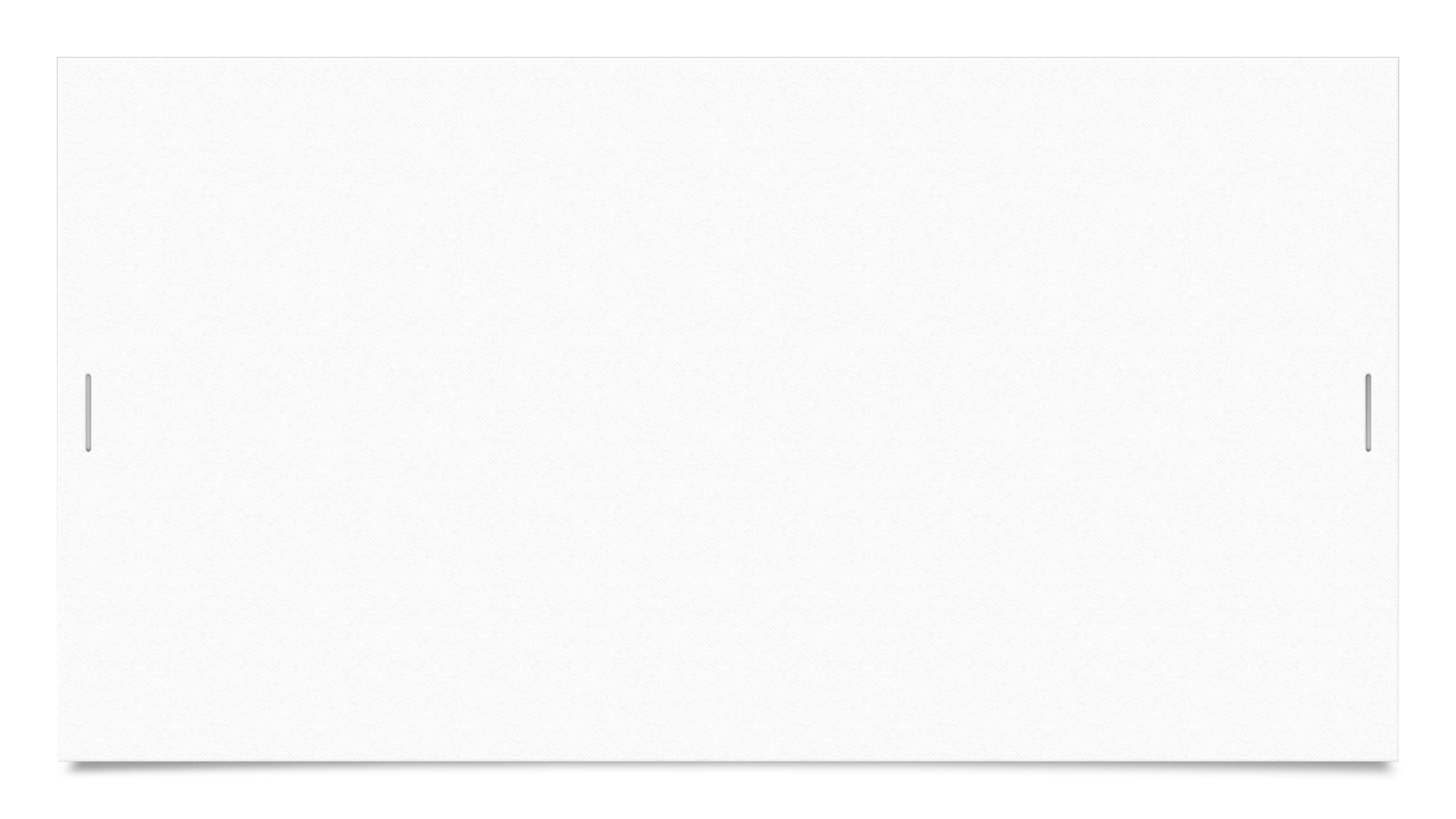 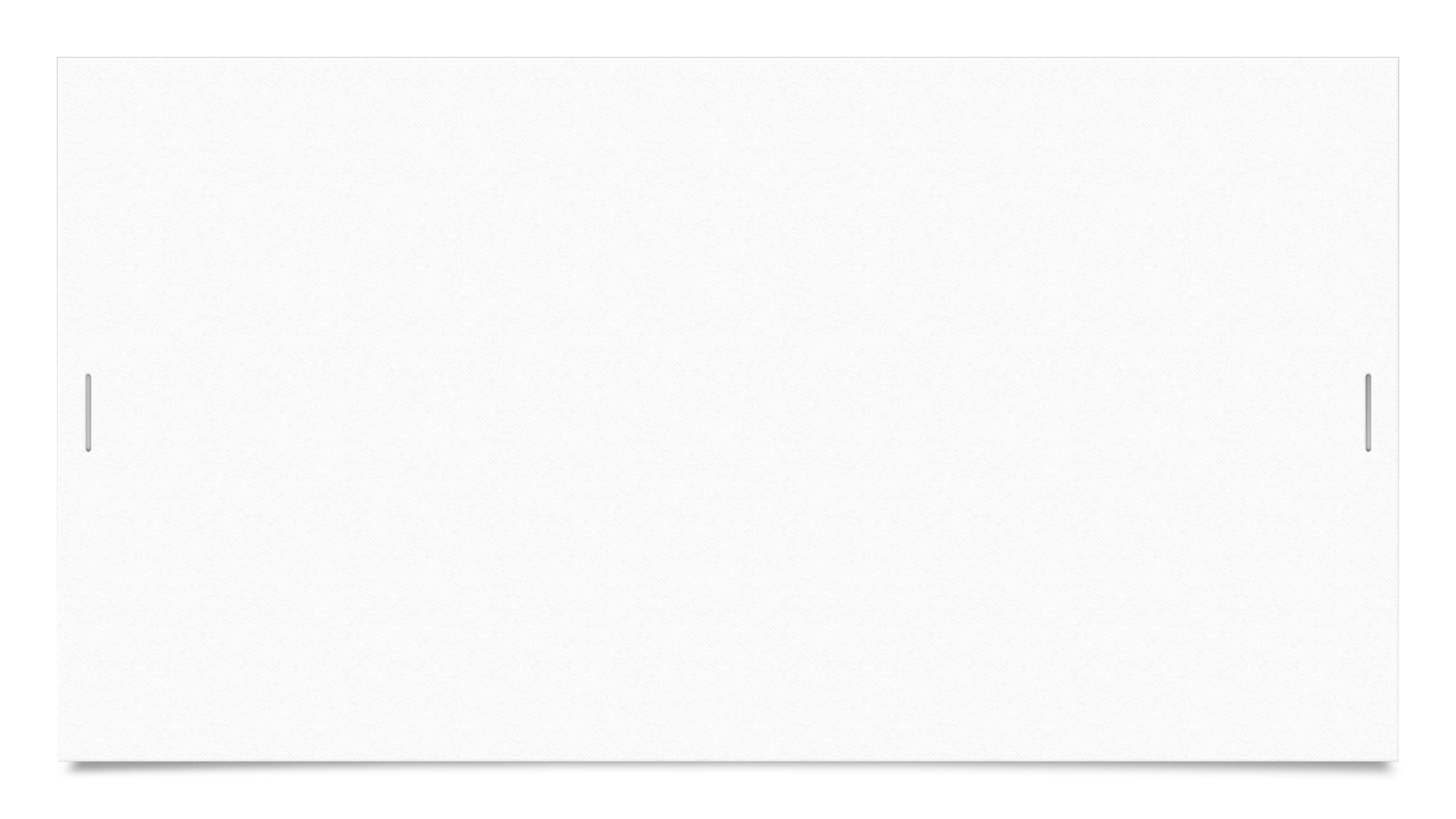 1 ноября 2013 г. произошло важное событие в сфере МКА: в США Американской арбитражной ассоциацией был принят Апелляционный регламент, устанавливающий правила апелляционного пересмотра решений, принятых Американской арбитражной ассоциацией — исключение из традиционного принципа окончательности арбитражного решения.
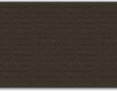 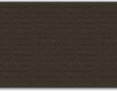 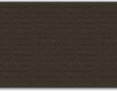 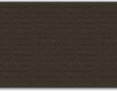 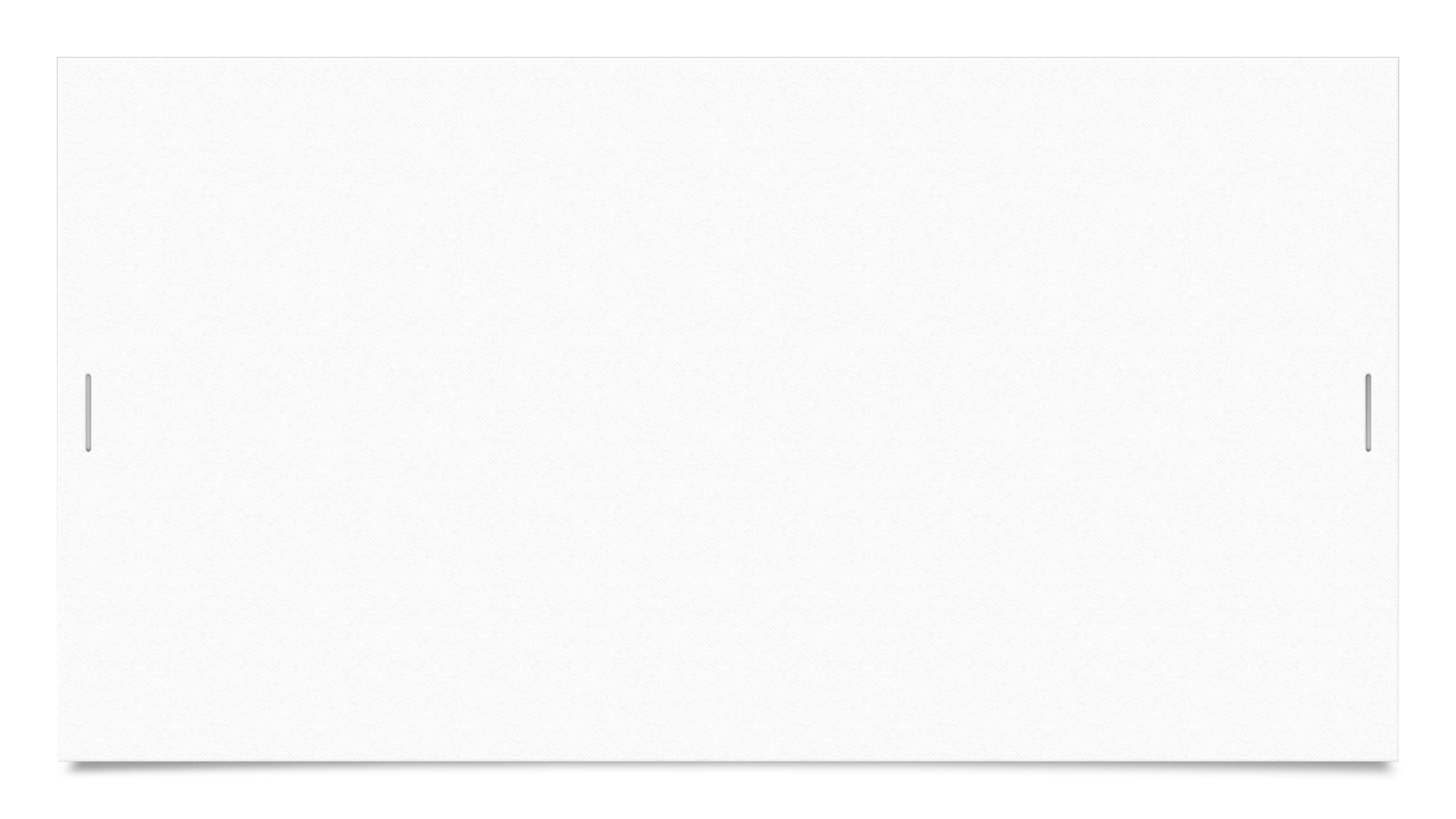 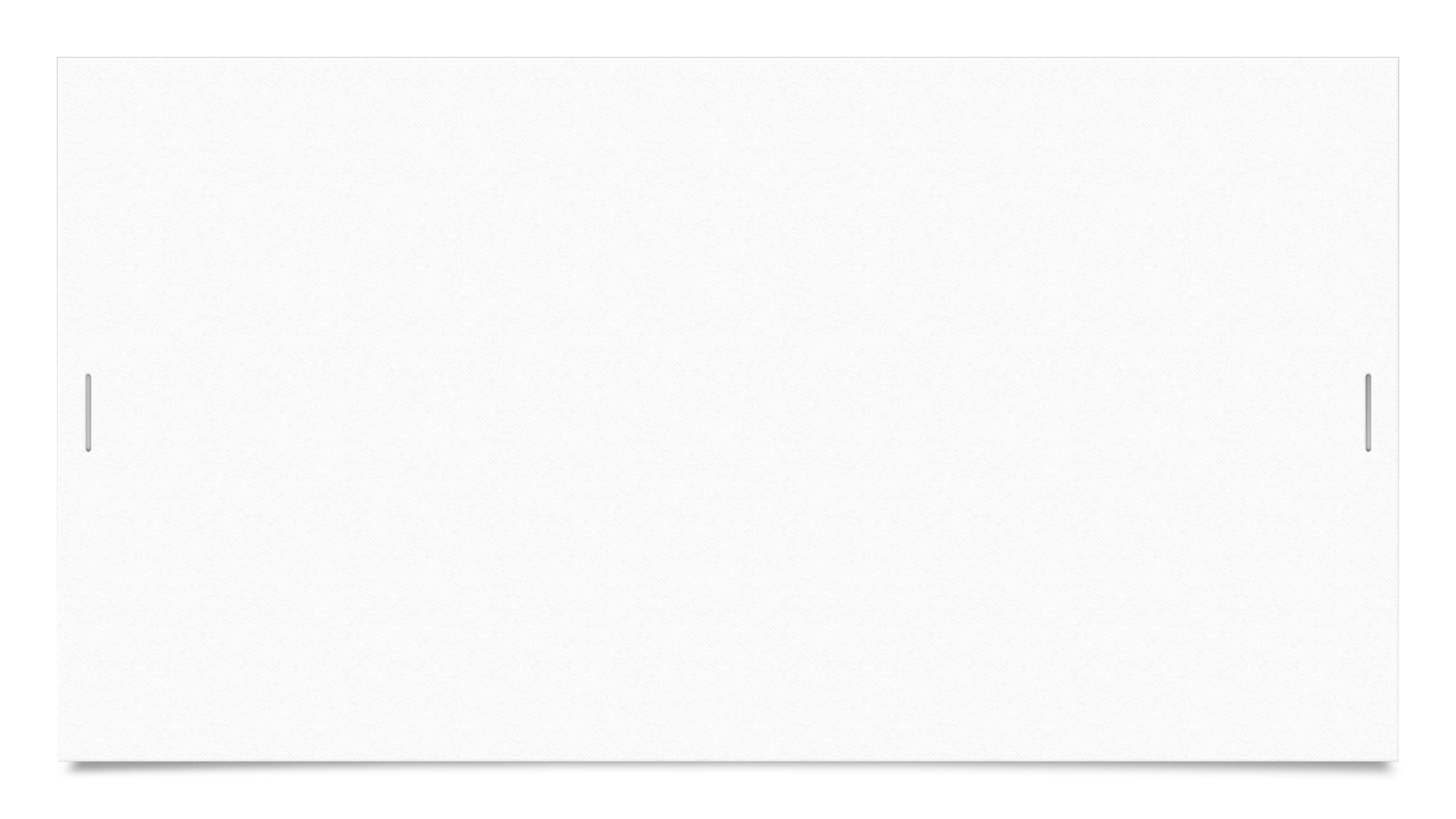 Международный арбитражный суд в Париже ICC (MAC ICC)
Является одной из наиболее известных в мире организаций в сфере арбитражного урегулирования международных коммерческих споров. 
Созданный в 1923 г. при Международной торговой палате в качестве органа для разрешения международных коммерческих споров, суд ICC, выступая в качестве коллективного консультативного органа, тесно сотрудничает с различными международными организациями. Среди них: Всемирный банк, Организация объединенных наций (ООН), Всемирная торговая организация (ВТО)
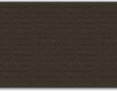 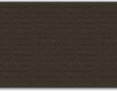 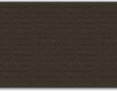 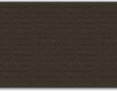 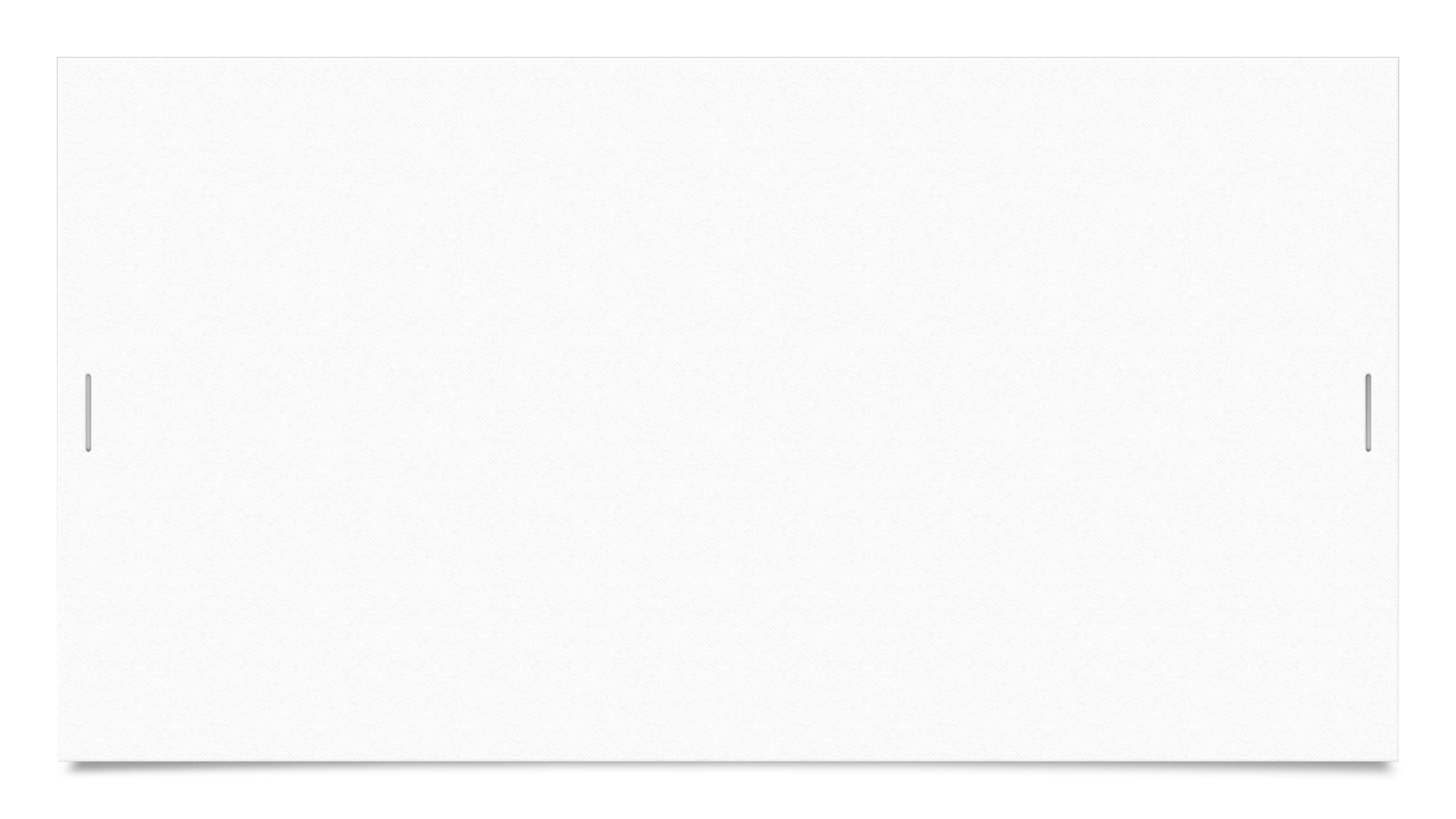 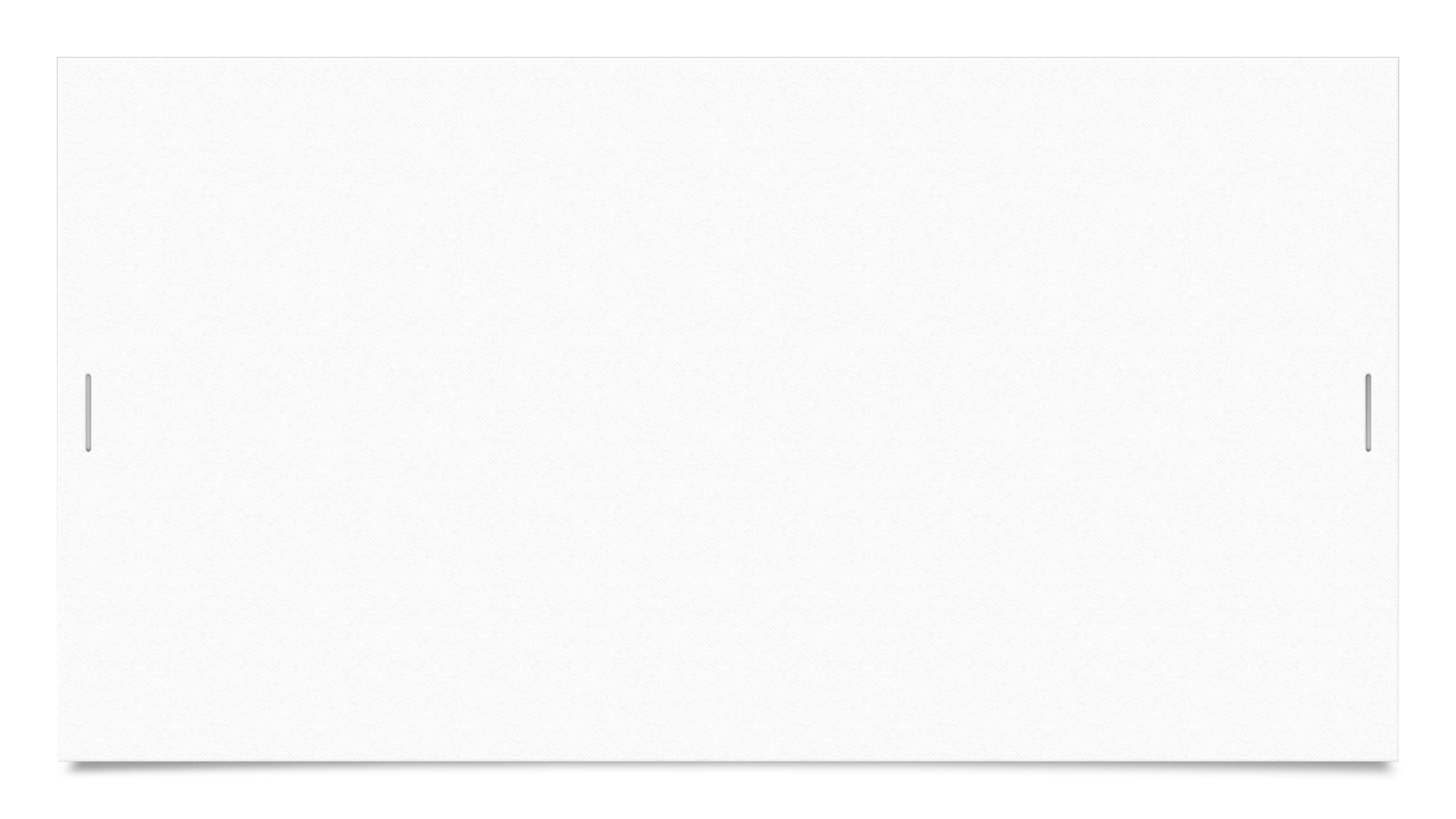 Международный коммерческий арбитражный суд при Торгово-промышленной палате Российской Федерации (МКАС)
Ведущее в России постоянно действующее  арбитражное  учреждение,  администрирующее  преимущественно  международный  коммерческий арбитраж,  правопреемник  Внешнеторговой  арбитражной комиссии, образованной при Всесоюзной торговой палате в 1932 году. 
МКАС входит в число наиболее крупных и авторитетных арбитражных центров мира, признанных как отечественными, так и зарубежными предпринимателями. С 1999 года МКАС является членом Международной федерации коммерческих арбитражных институтов (МФКАИ). В  2022  году  МКАС  исполняется 90  лет.  Всего  за  эти  годы  МКАС  было  рассмотрено более 10 000 дел.
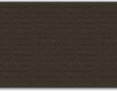 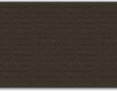 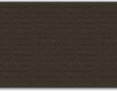 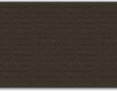 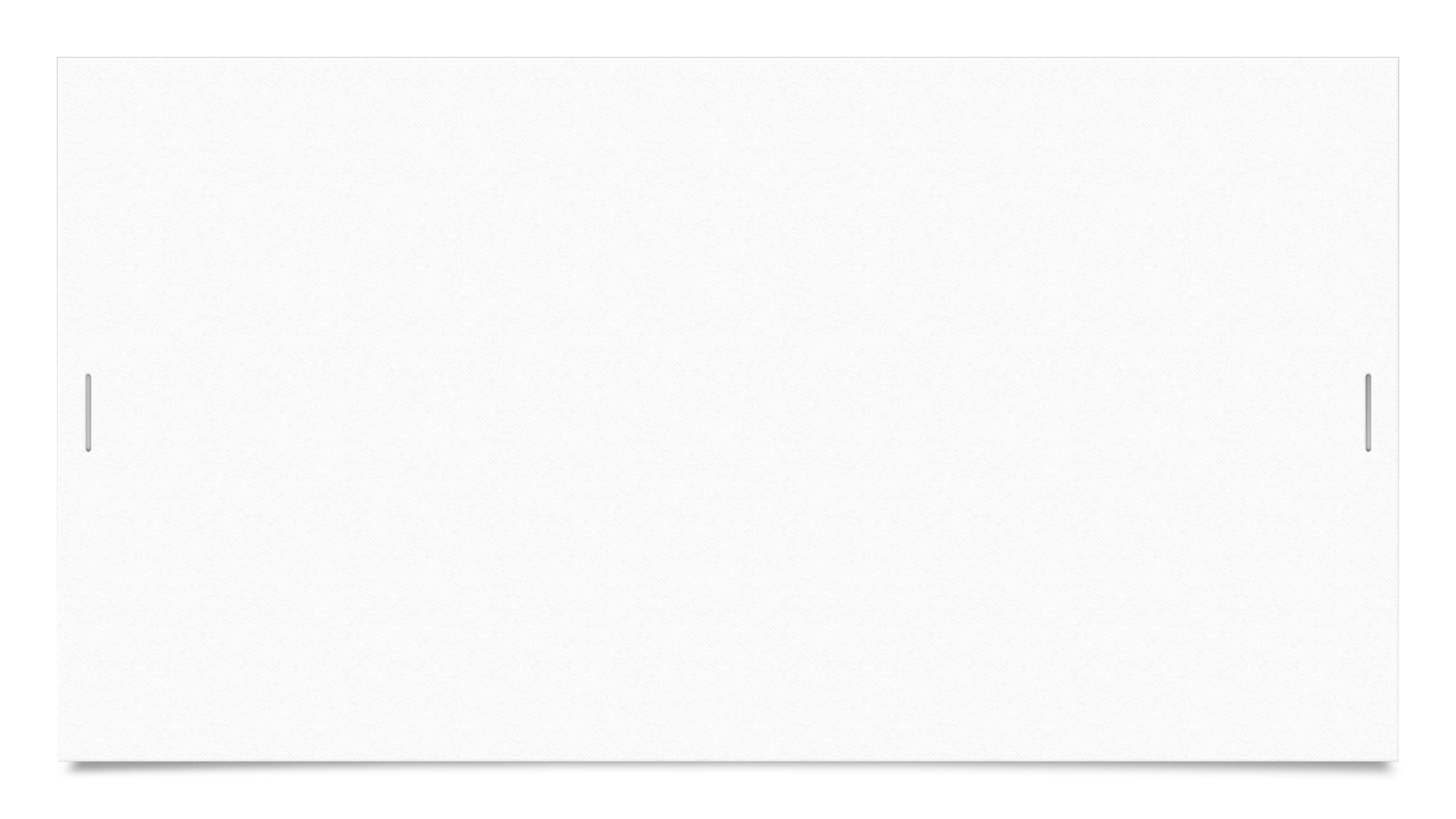 В МКАС по соглашению сторон могут передаваться:
Споры из договорных и иных гражданско-правовых отношений, возникающие при осуществлении внешнеторговых и иных видов международных экономических связей, если коммерческое предприятие хотя бы одной из сторон находится за границей, а также споры предприятий с иностранными инвестициями и международных объединений и организаций, созданных на территории Российской Федерации, между собой, споры между их участниками, а равно их споры с другими субъектами права Российской Федерации.
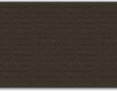 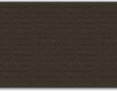 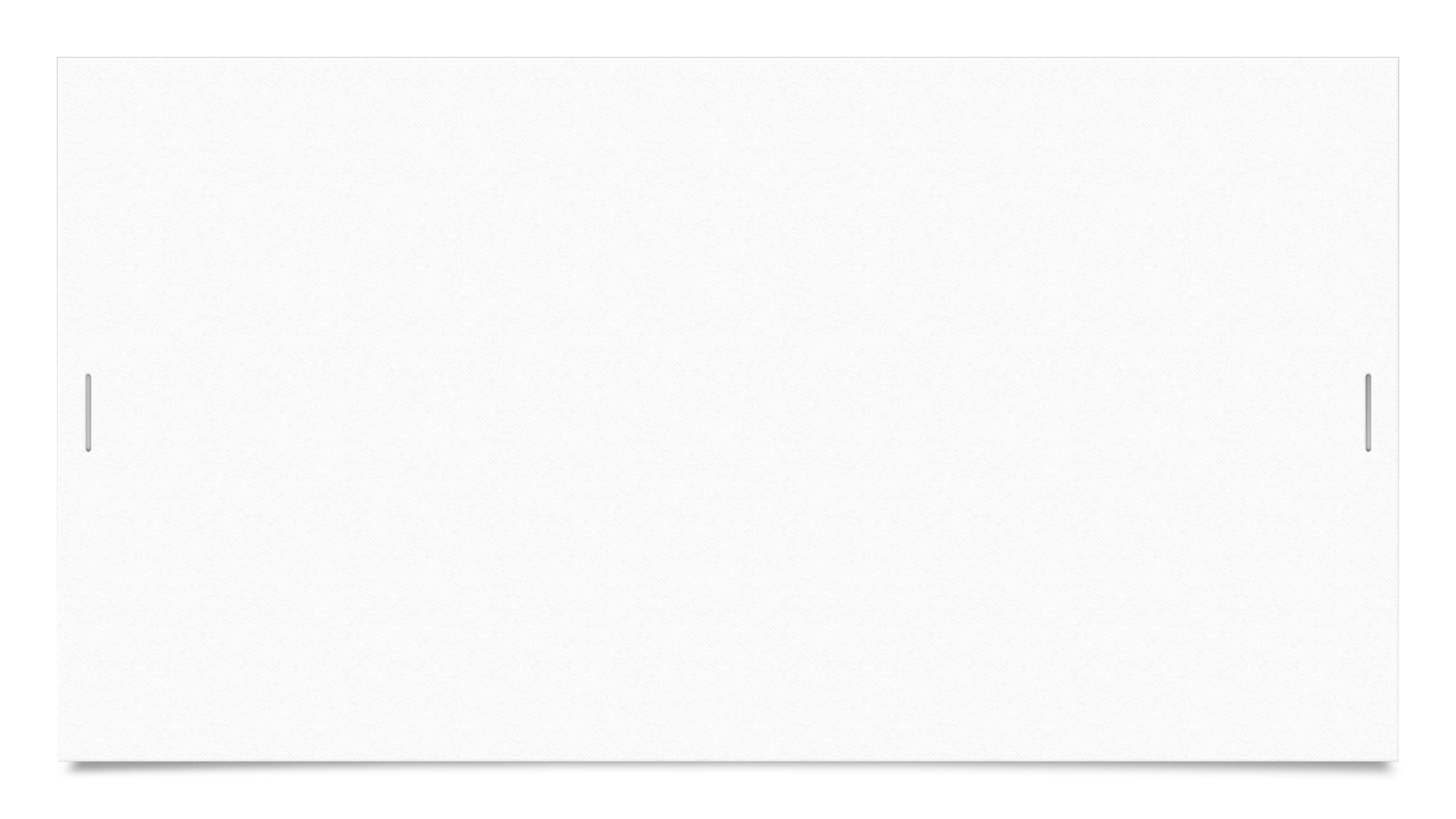 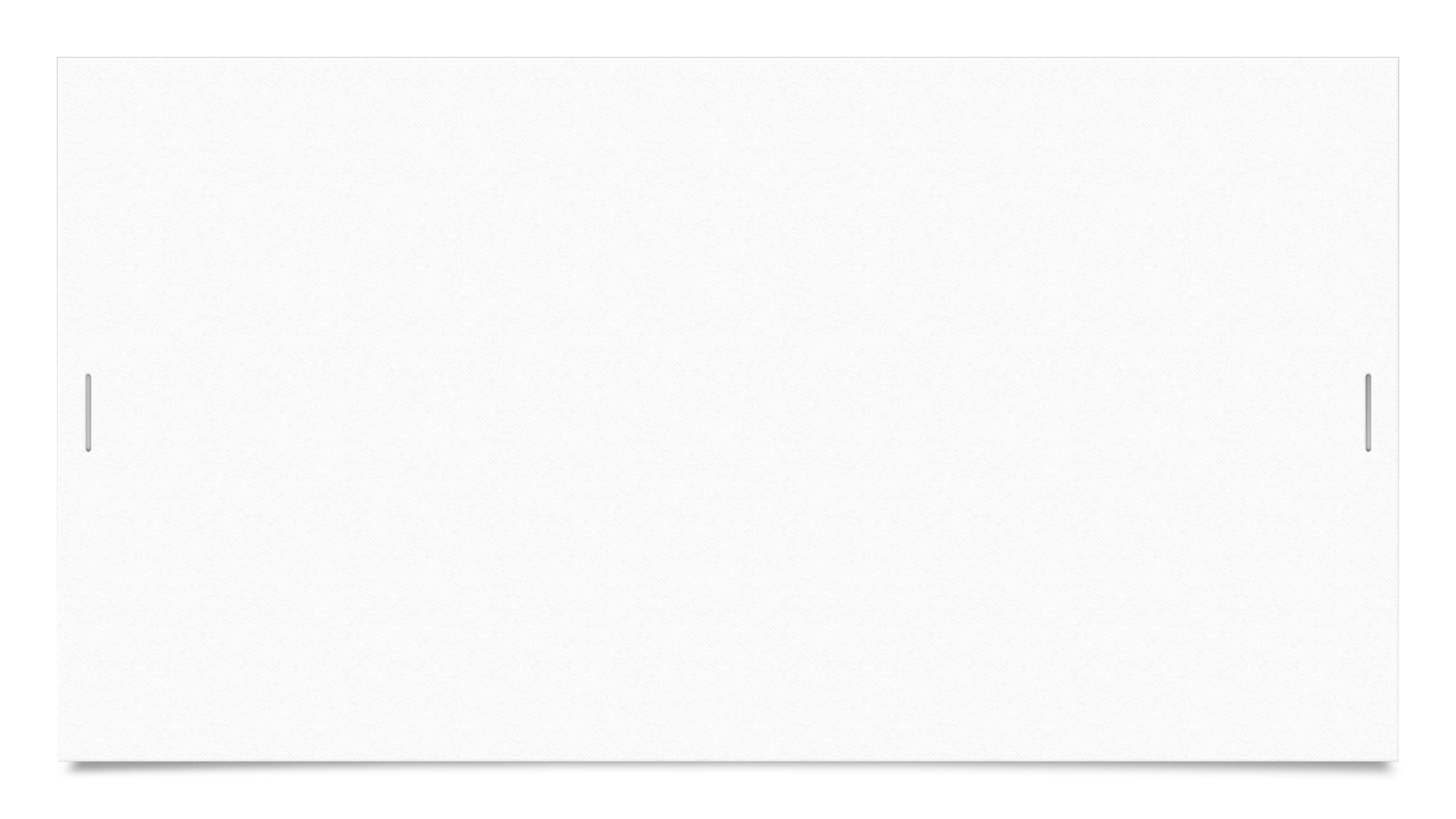 Гражданско-правовые отношения, споры из которых могут быть переданы на разрешение МКАС, включают, в частности, отношения по купле-продаже (поставке) товаров, выполнению работ, оказанию услуг, обмену товарами и (или) услугами, перевозке грузов и пассажиров, торговому представительству и посредничеству, аренде (лизингу), научно-техническому обмену, обмену другими результатами творческой деятельности, сооружению промышленных и иных объектов, лицензионным операциям, инвестициям, кредитно-расчетным операциям, страхованию, совместному предпринимательству и другим формам промышленной и предпринимательской кооперации.
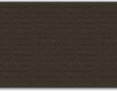 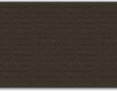 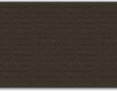 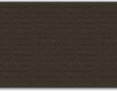 Спасибо за внимание!